Literacy 2021-22
Writing Task Overview
Key Stage One
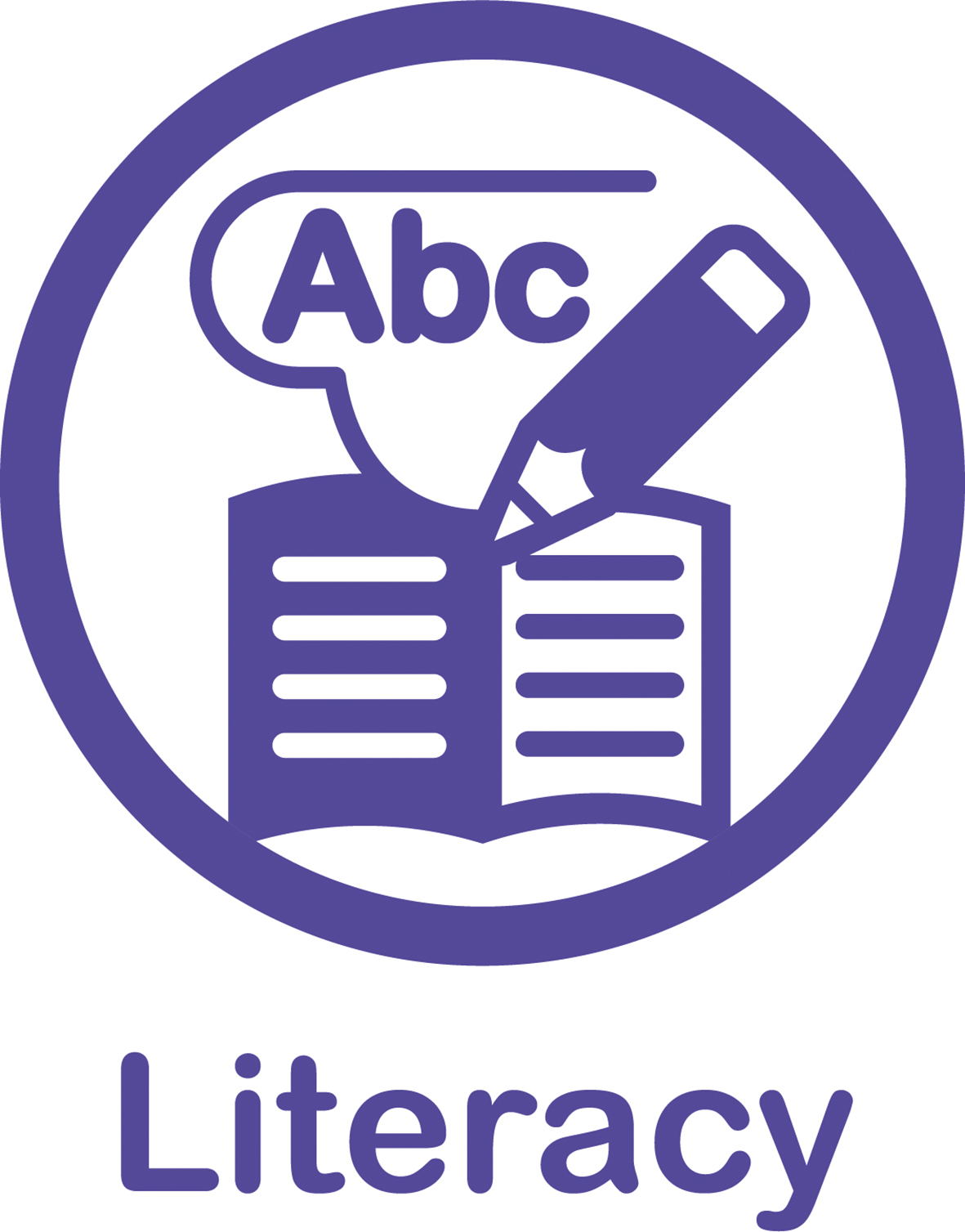 VGP Overview (KS1 Term 1)
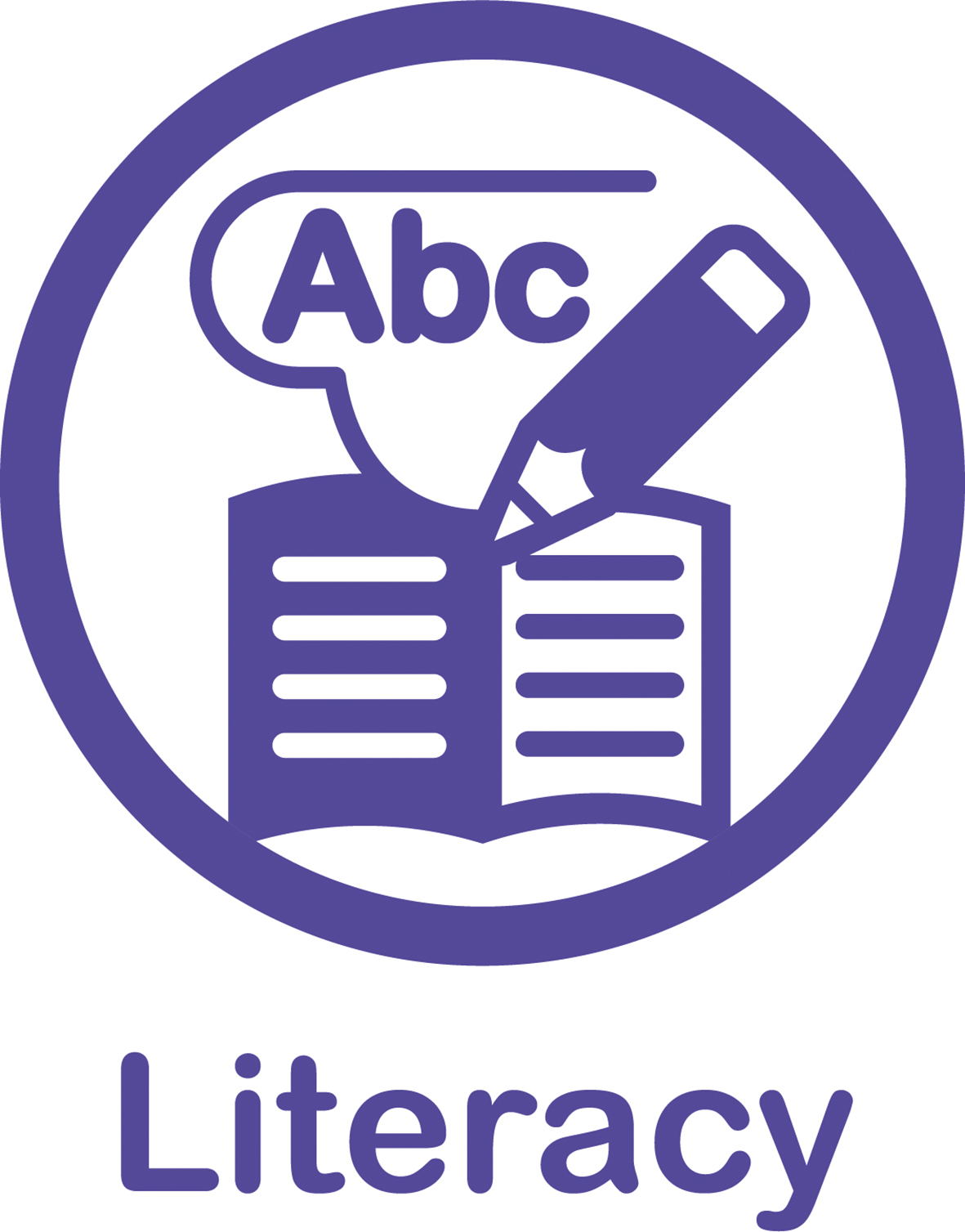 VGP Overview (KS1 Term 1)
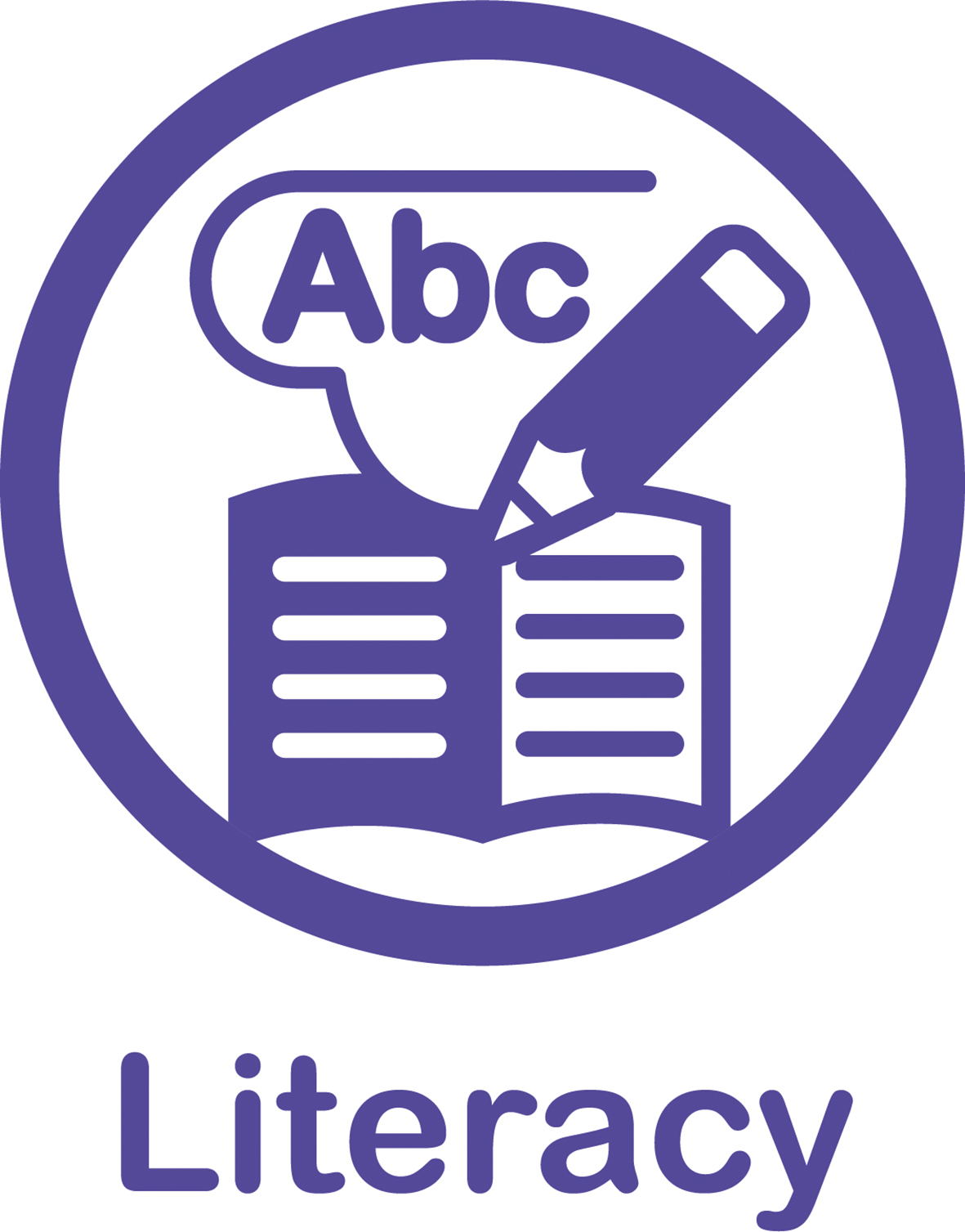 VGP Overview (KS1 Term 2)
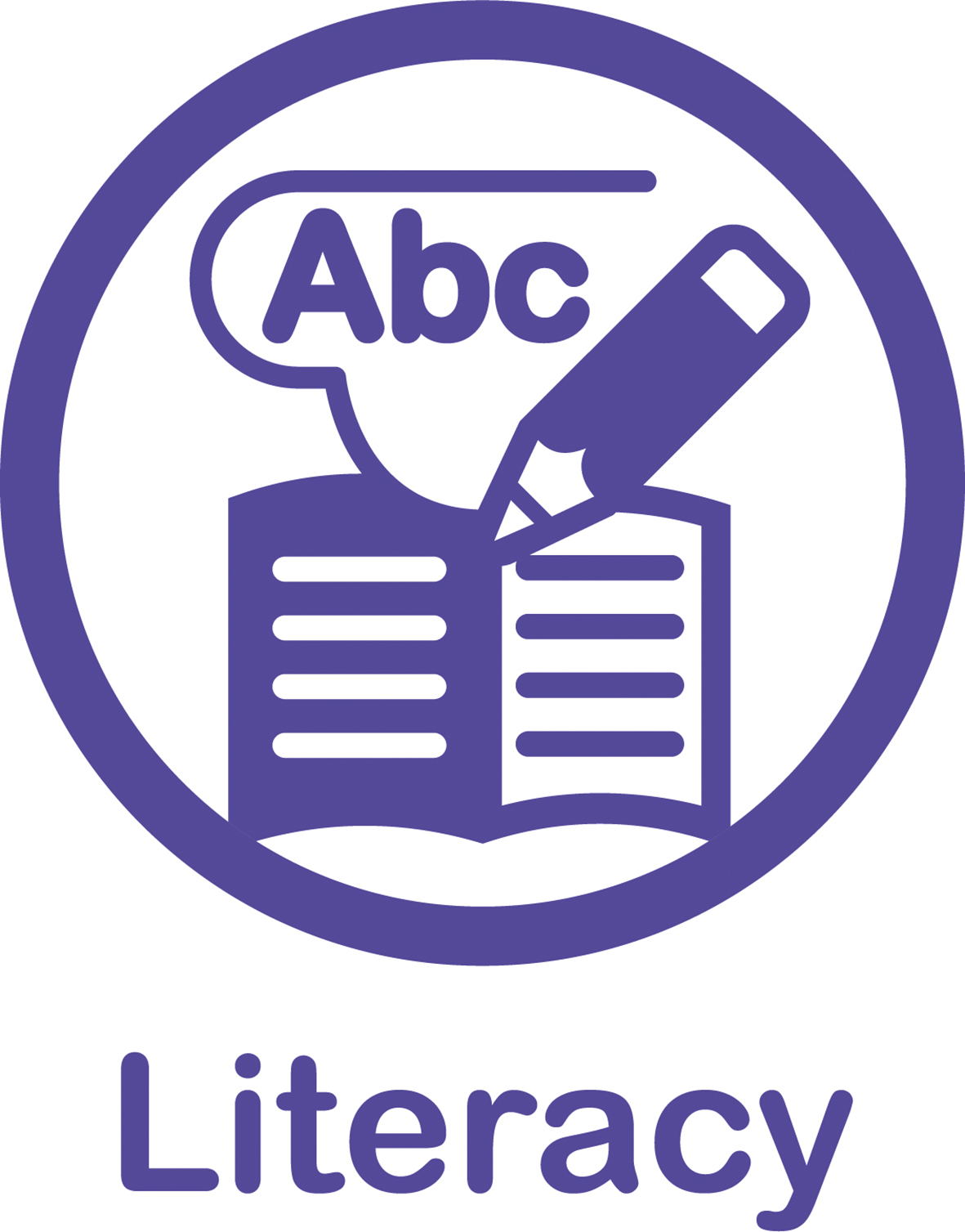 VGP Overview (KS1 Term 2)
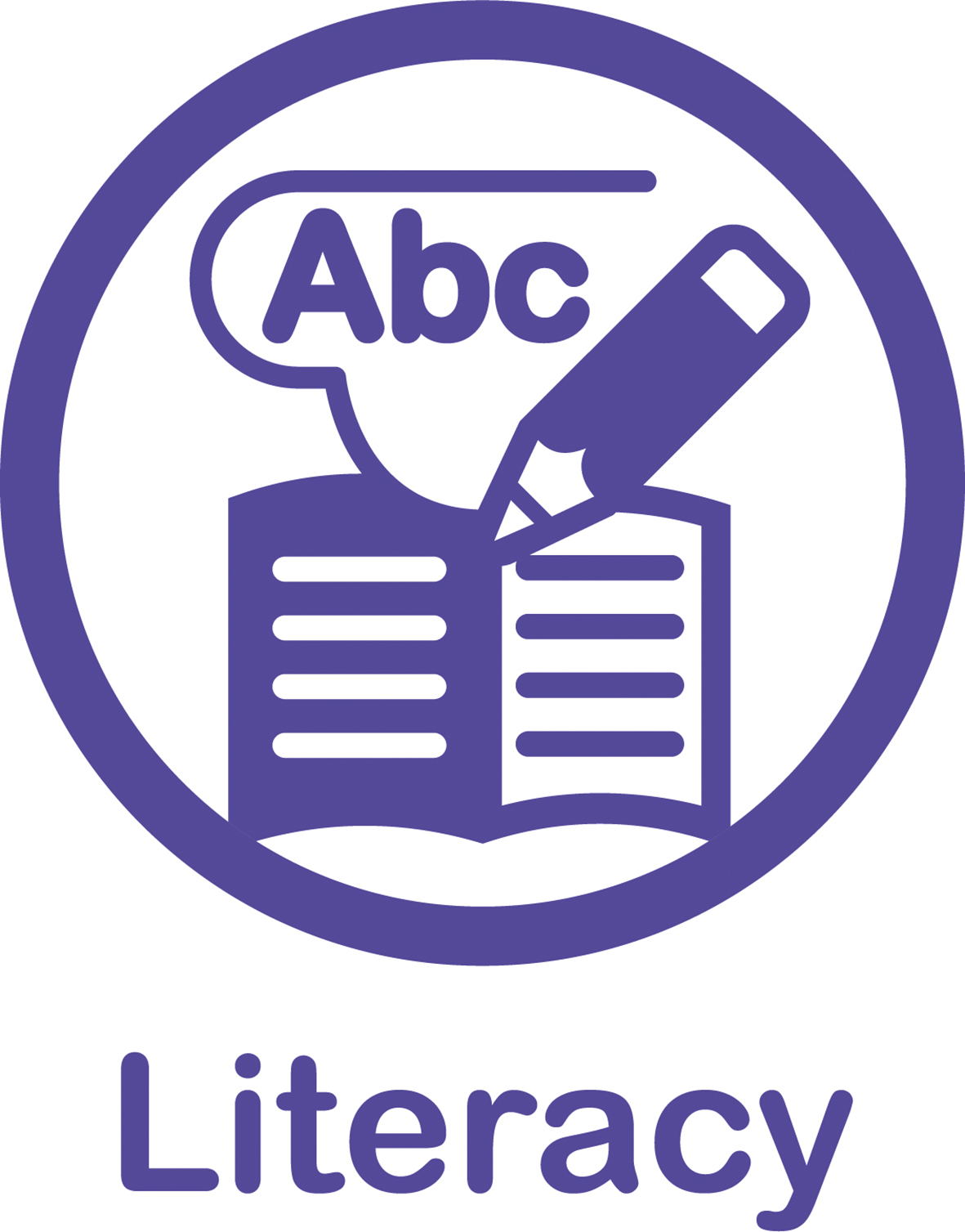 VGP Overview (KS1 Term 3)
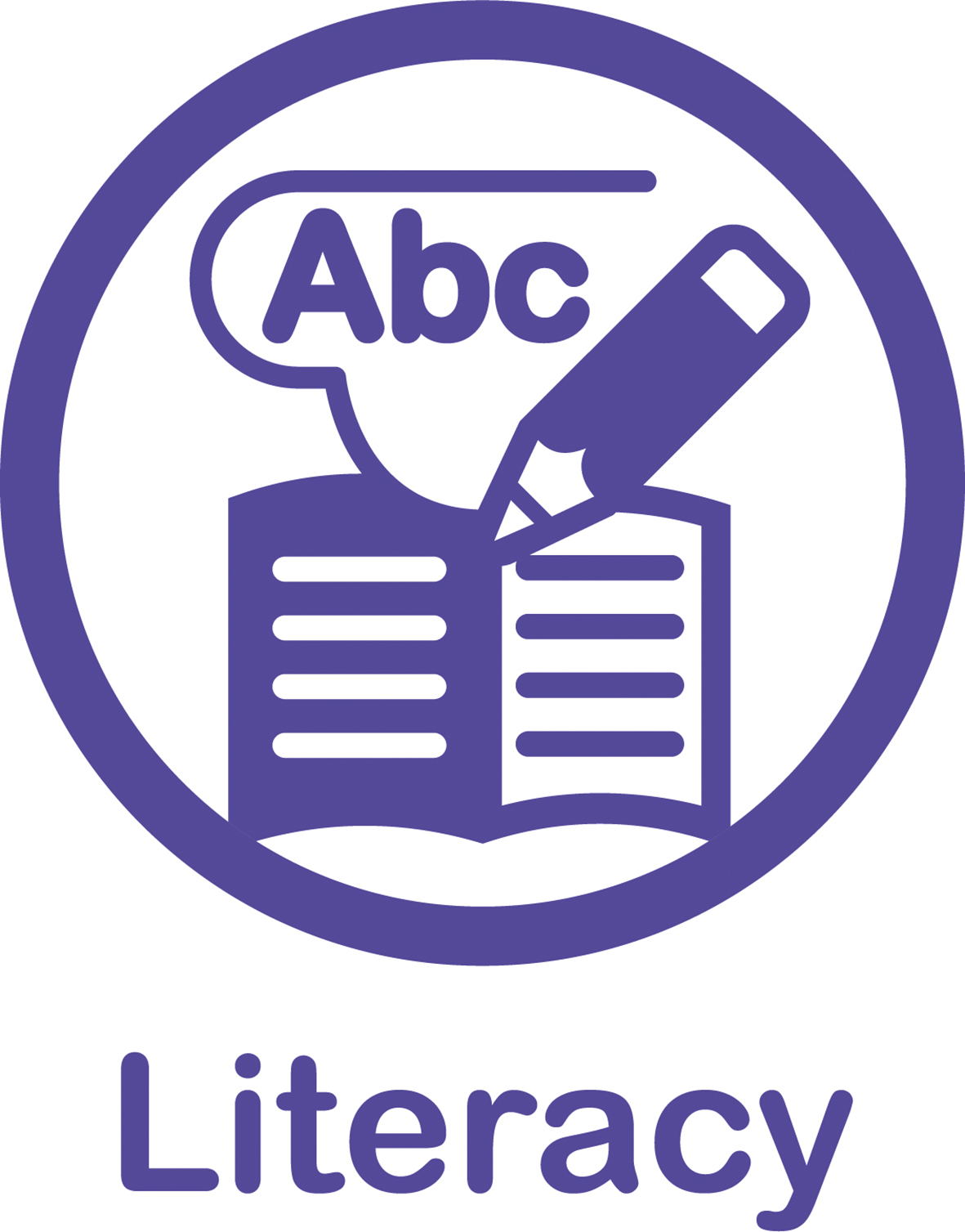 VGP Overview (KS1 Term 3)